CONSIGNES AUX VOYAGEURS
BIENVENUE ET BON SEJOUR !!
TABLEAU ELECTRIQUE – Ouverture de la PoRte de « GAUCHE A DROITE »
MISE SOUS TENSION DU BALLON D’EAU
A votre arrivée, METTRE SUR AUTO
A VOTRE DEPART, METTRE SUR OFF
DOUBLE DES CLES ACCROCHE SUR LA PORTE DU TABLEAU ELECTRIQUE
OUVERTURE ET FERMETURE DU CIRCUIT D’EAU sous levier de la cuisine
Produits menagers
Couverture supplementaire Dans LE PREMIER TIROIR GAUCHE SOUS LE LIT POUR LE CANAPE
SUIVEZ LE PARCOURS POUR ARRIVER AU PARKING – BATIMENT A – PLACE 202
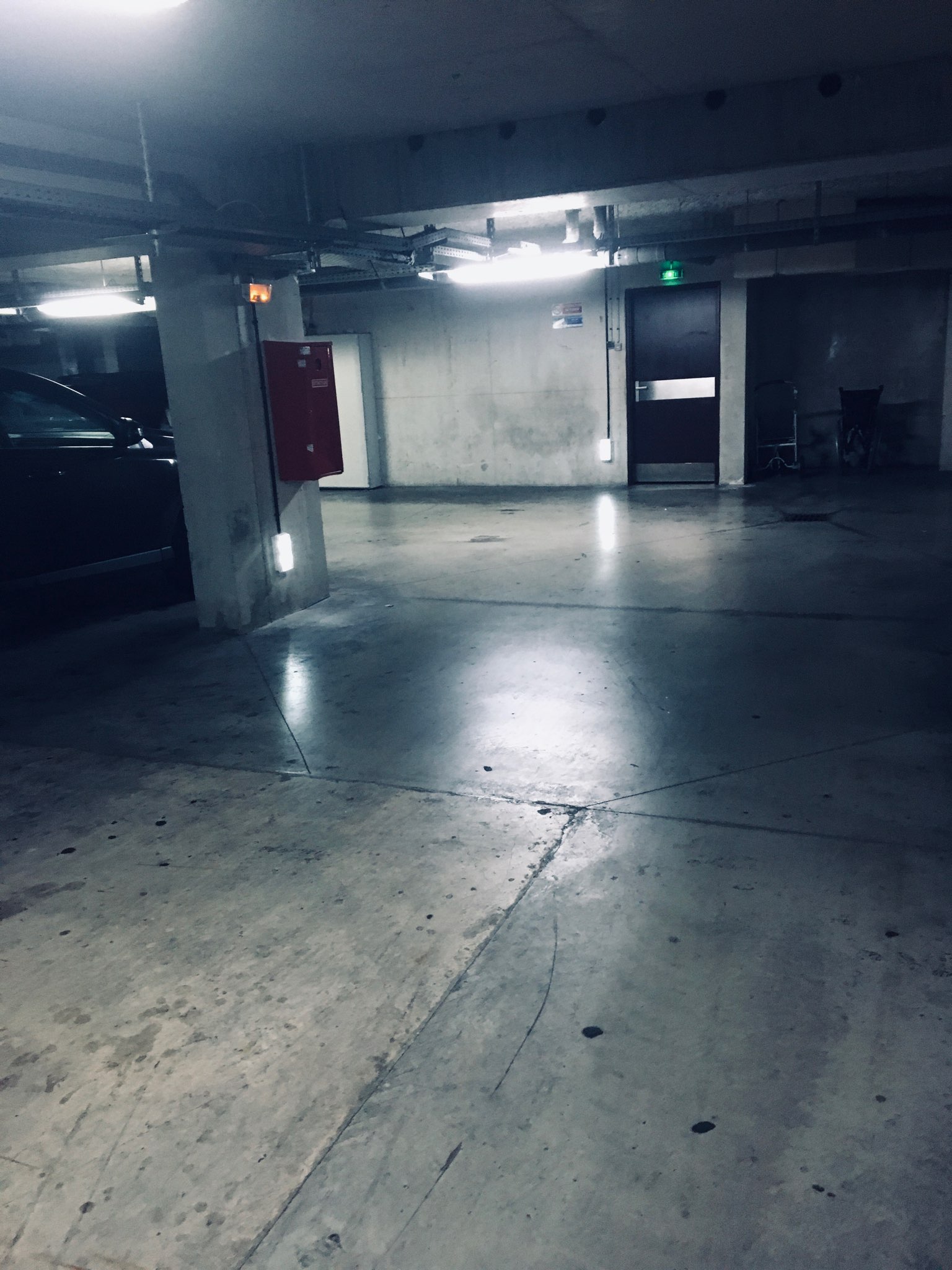 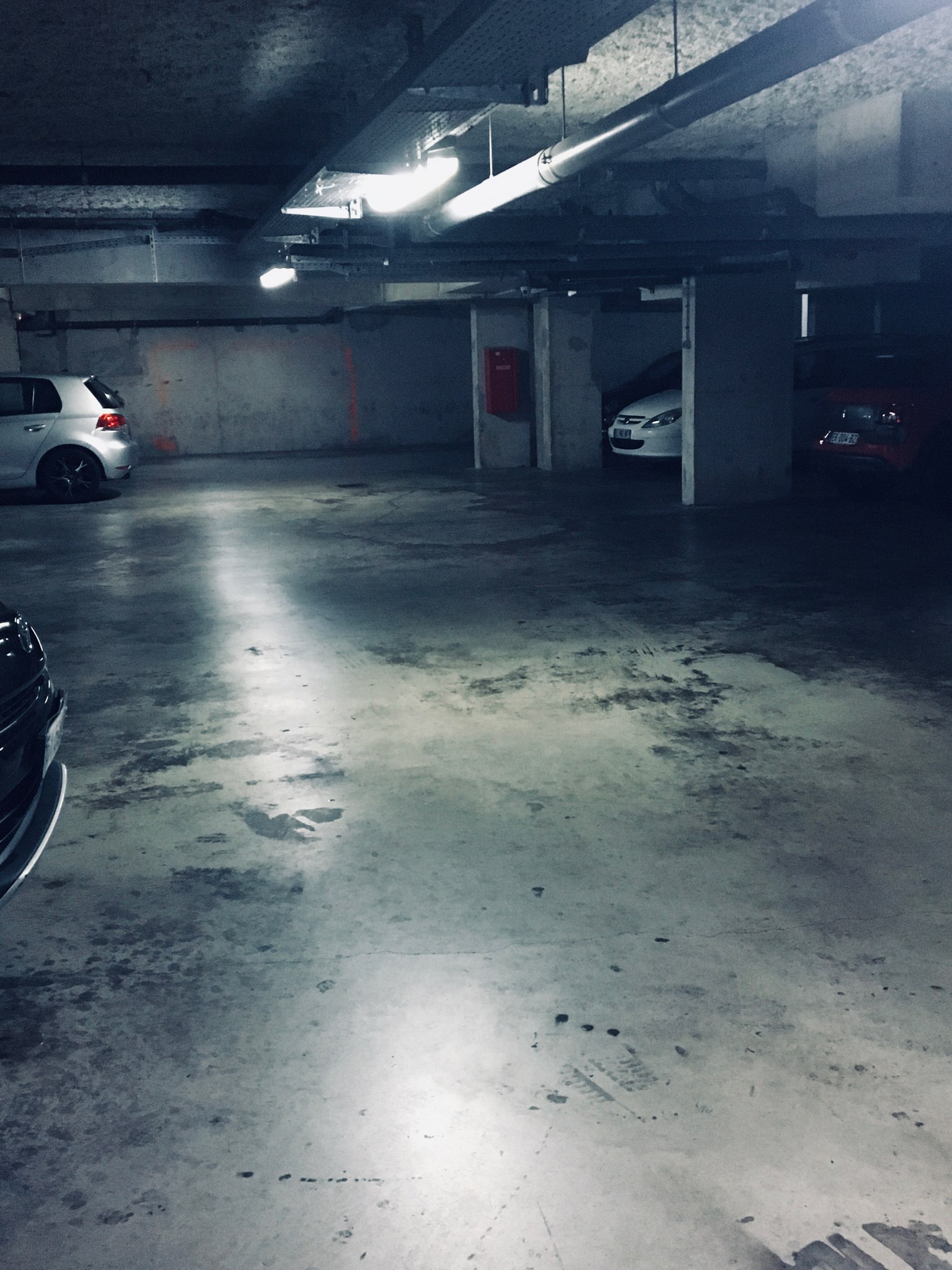 Porte d’accés piéton aux étages
Dés que vous êtes dans le parking, prendre l’ allée à droite
Au bout de l’allée, tourner à gauche et rouler tout droit
C’est ici ! Place 202 avant dernière place à droite dans l’allée
ATTENTION AUX 2 POTEAUX COTE GAUCHE EN VOUS GARANT AU PARKING – PLACE 202